Julie Edwards


CEO – Jesuit Social Services
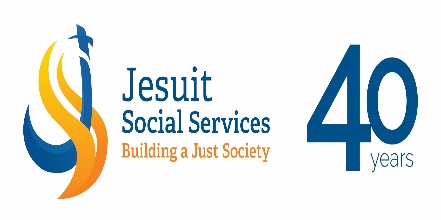 Entrenched disadvantage
In Victoria 6 per cent (42) of postcodes accounted for half of all prison admissions (DOTE 2015)
25 per cent of children on youth justice orders in 2010 came from 2.6 per cent of Victorian postcodes
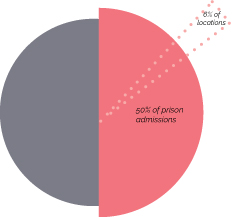 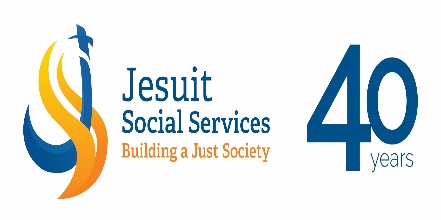 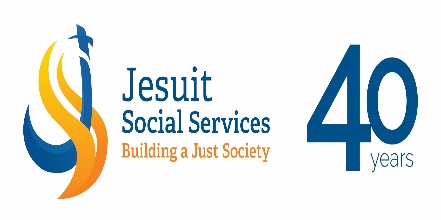 Too many children and young people on bail
The number of unsentenced young people in detention in Victoria has doubled over the past 5 years
80 per cent of young people in detention are now on remand
We must continue to ensure that children and young people are not unnecessarily detained while unsentenced
A range of evidence-based alternatives to youth custodial remand must be introduced or expanded, particularly covering out-of-hours support.
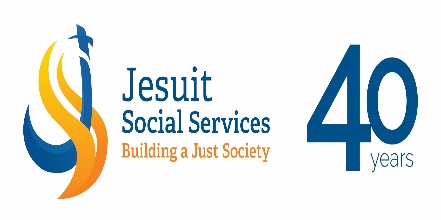 Key principles of youth justice
Address the underlying causes of crime
Invest in prevention and early intervention
Divert and rehabilitate
A strong network of support and accountability
Ensure young people on remand are not unnecessarily detained
Detention as a last resort
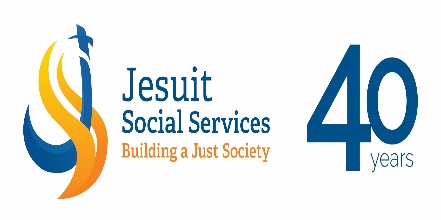 Age of criminal responsibility: international comparison 
Source: Hazel 2008, Cross-national comparison of youth justice, Youth Justice Board for England and Wales
Four “R’s” of Closing Youth Prisons
REDUCE the pipeline into youth prisons 
REFORM the culture that wrongly assumes locking up kids makes us safer
REPLACE youth prisons with small, homelike facilities because youth prisons don’t work and harm young people
REINVEST savings into a range of community services, supports and opportunities
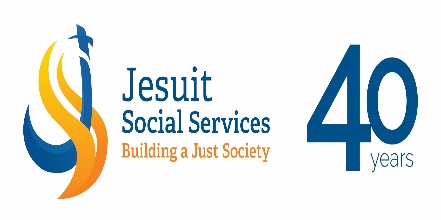 New youth prison
Due process?
Lack of consultation with sector and experts
Significant cost implications
Victoria is not following best practice
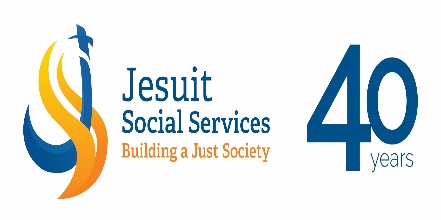 Non-negotiables under threat
No child in an adult prison
Detention as a last resort
Child/youth specific response (do not treat as adults)
Dual track
Judicial discretion
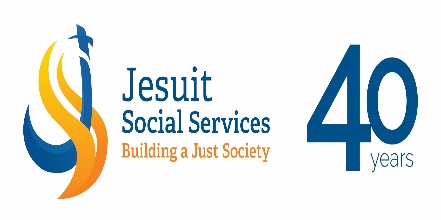